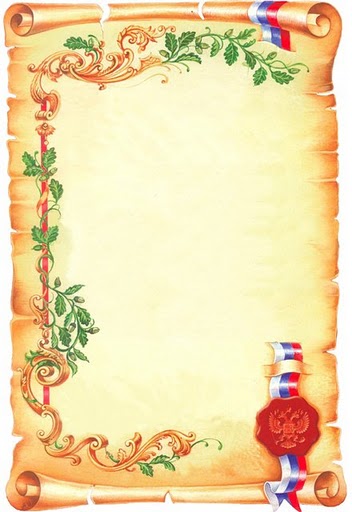 Наша Армия сильна, охраняет мир она
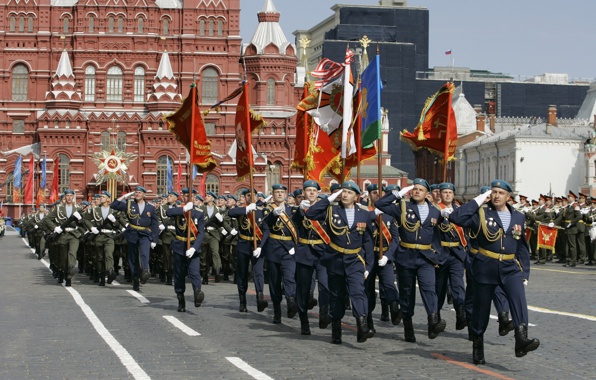 День   Защитника    Отечества
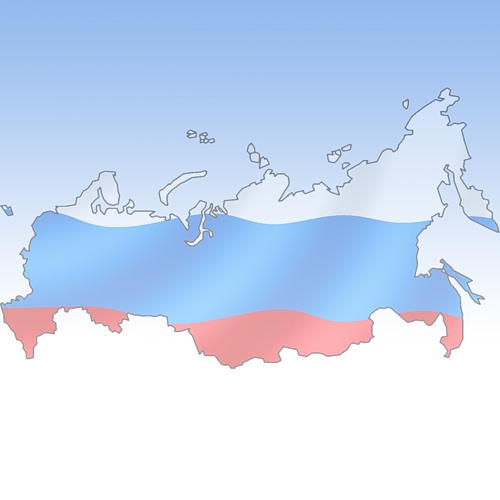 Пограничные войска
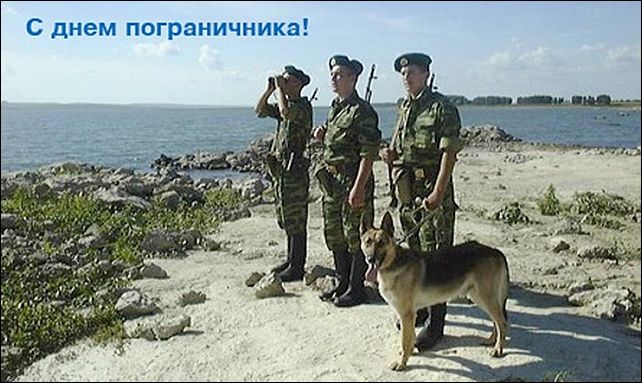 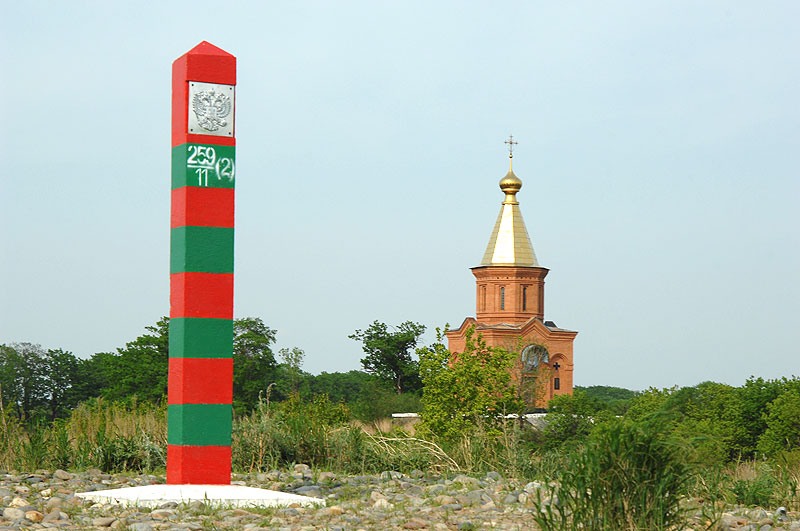 На ветвях заснули птицы,
Звезды в небе не горят,
Притаился у границы
Пограничников отряд.
Пограничники не дремлют
У родного рубежа,
Наше море, нашу землю
У границы сторожат.
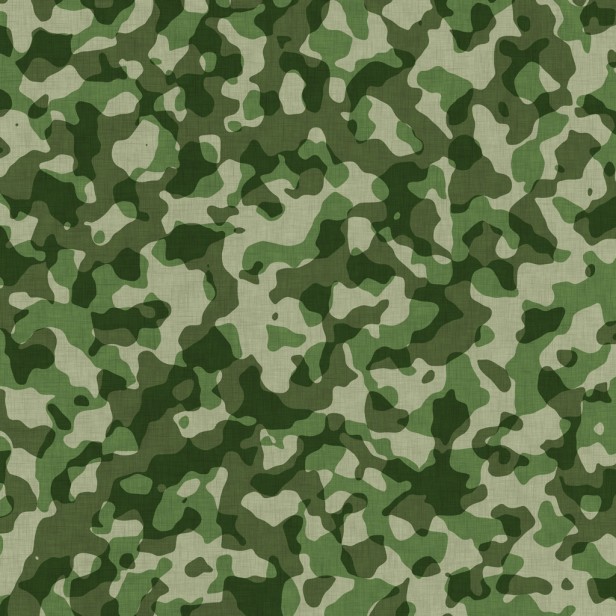 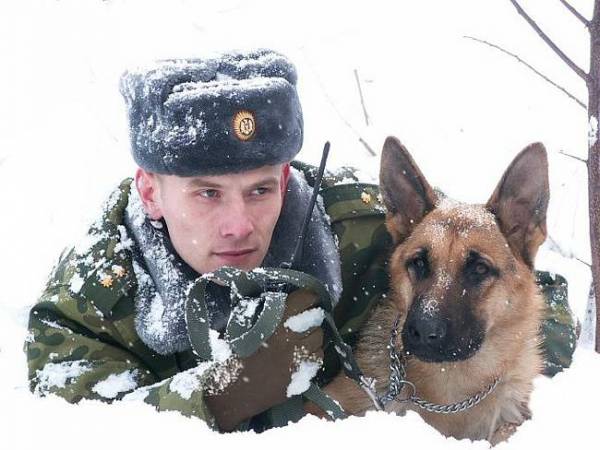 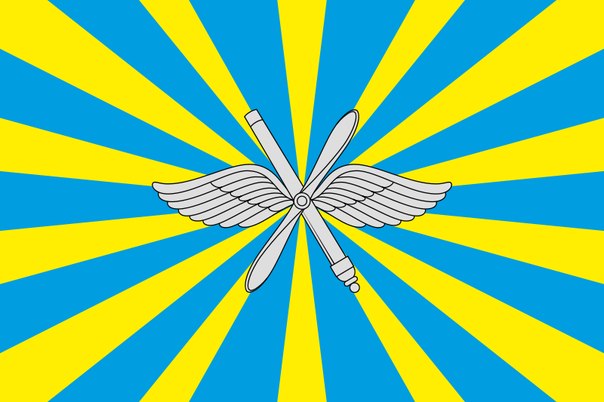 Военно – воздушные  войска.
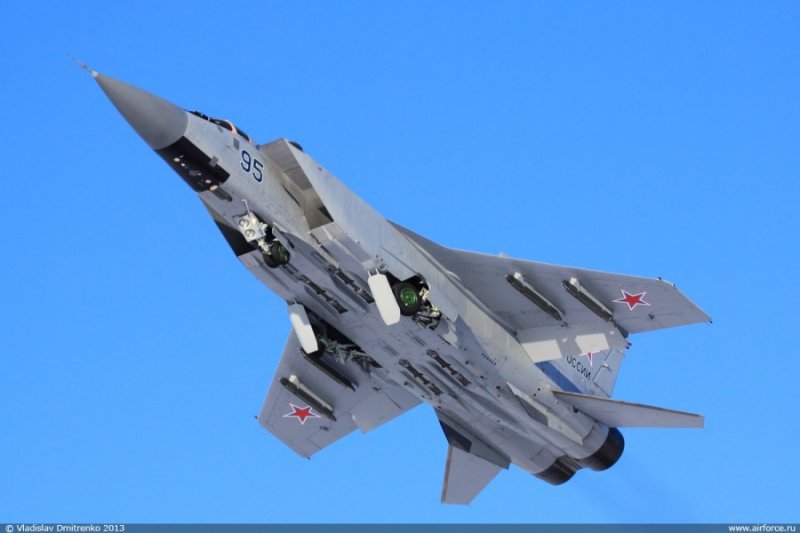 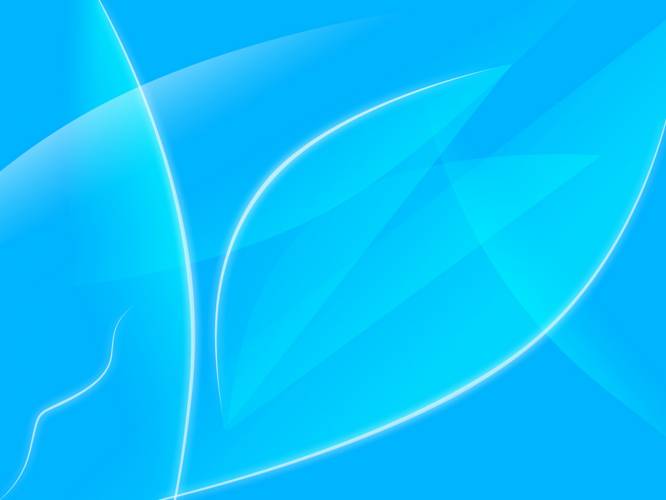 Летчиком хочу я стать,
Чтобы небо покорять,
Чтоб летать на самолете,
Чтобы быть всегда в полете.
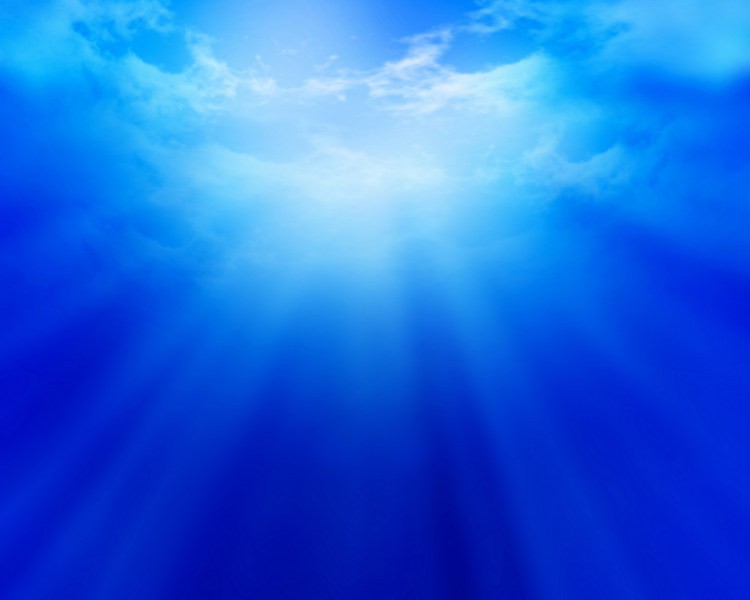 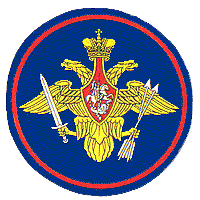 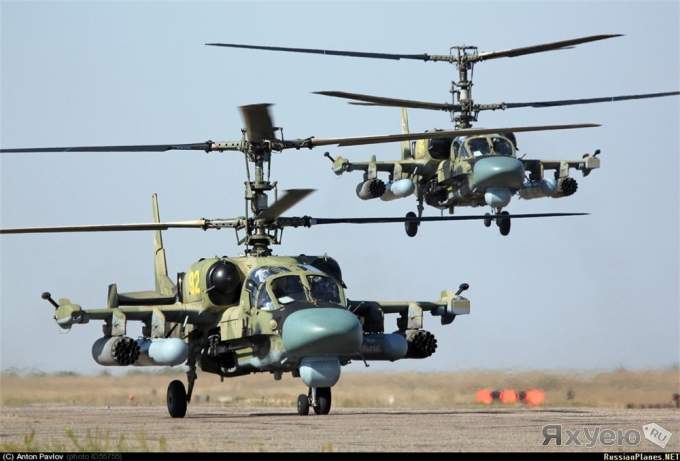 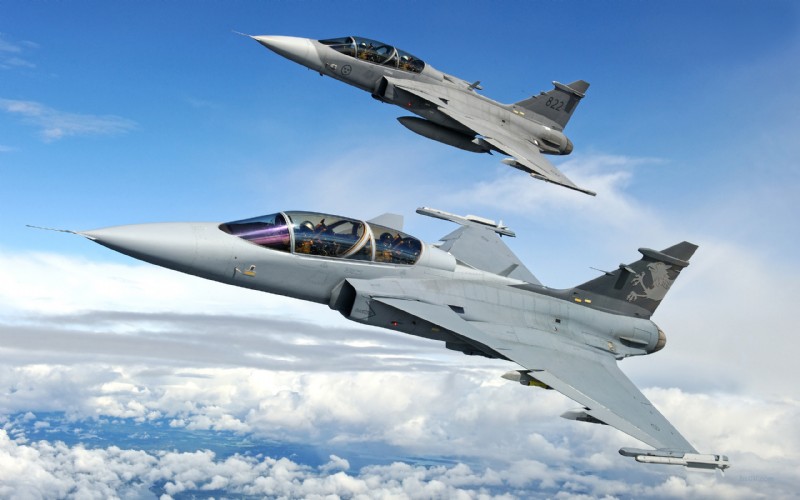 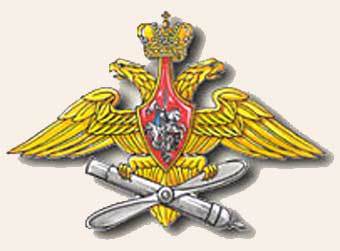 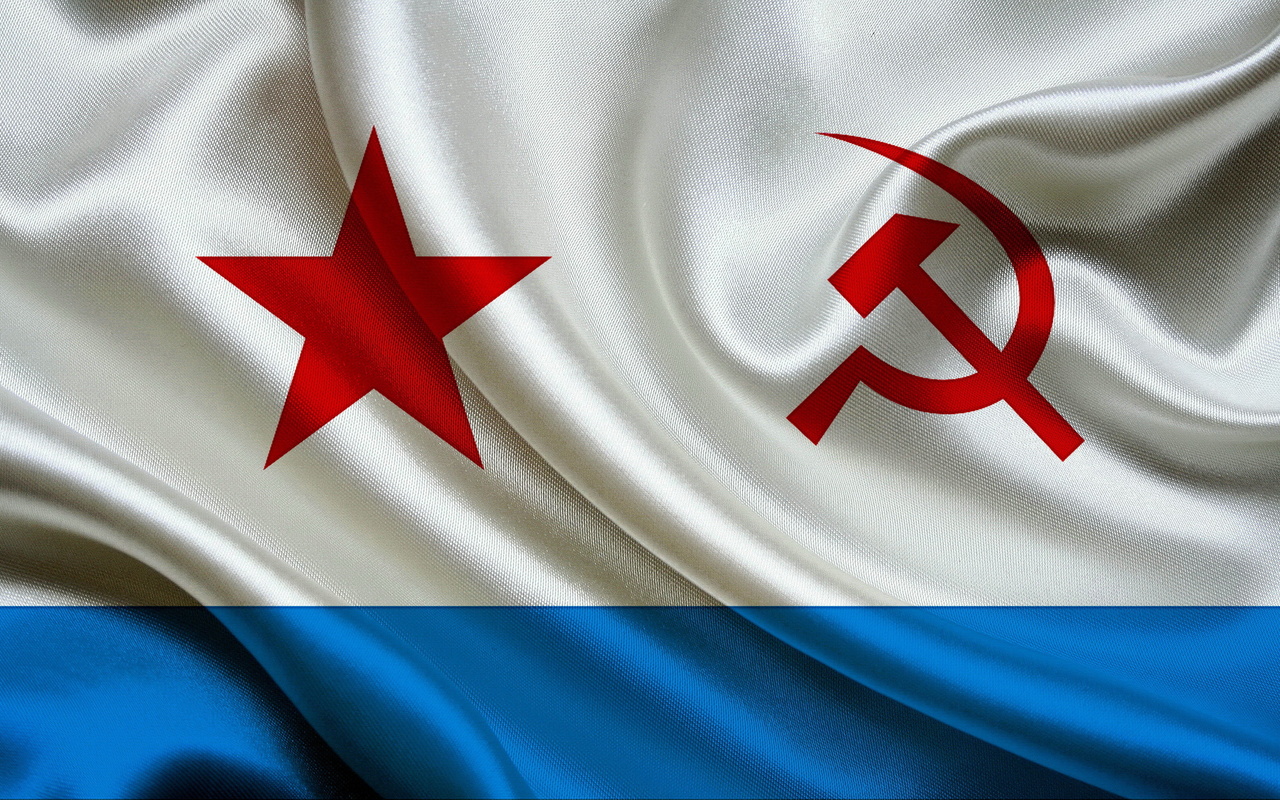 Военно – морской флот.
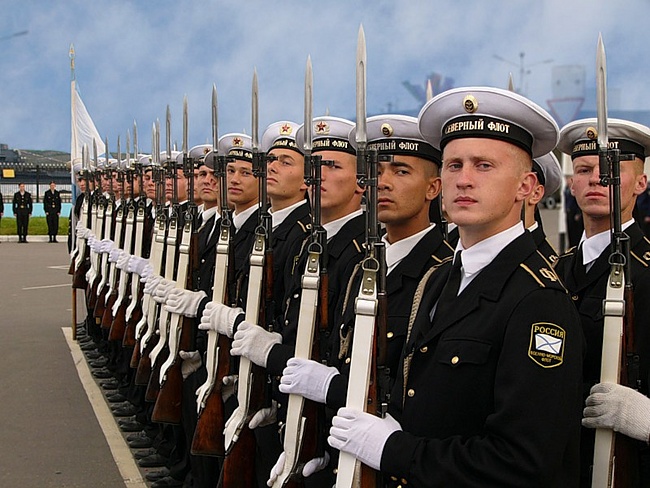 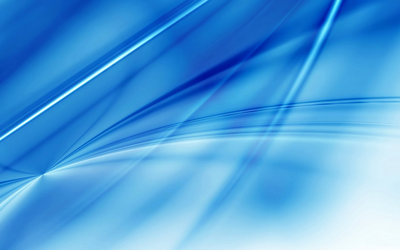 Быть мечтаю капитаном,
                            Чтоб ходить по океанам,
                           Чтоб штурвал в руках держать,
                           Землю с моря охранять.
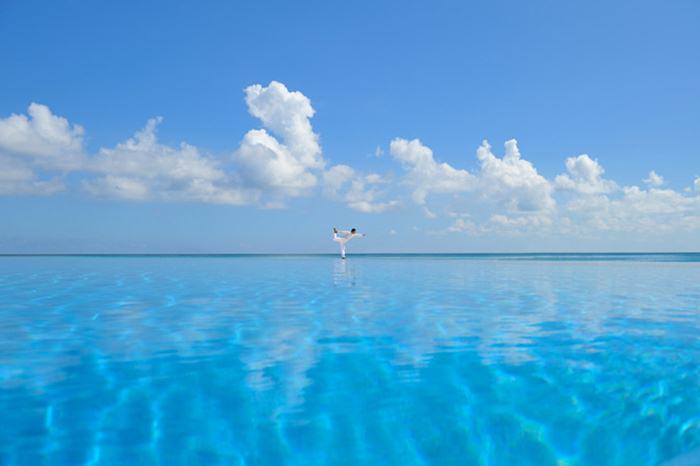 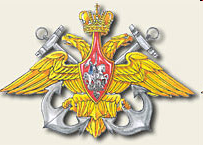 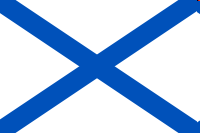 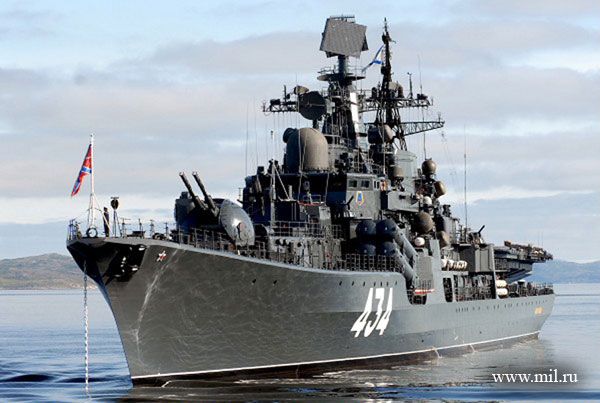 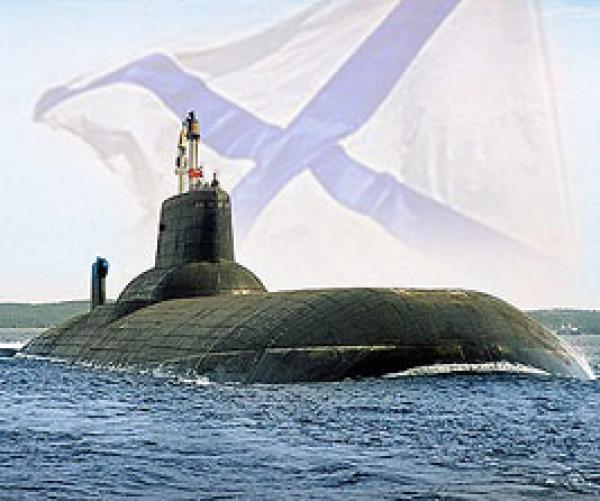 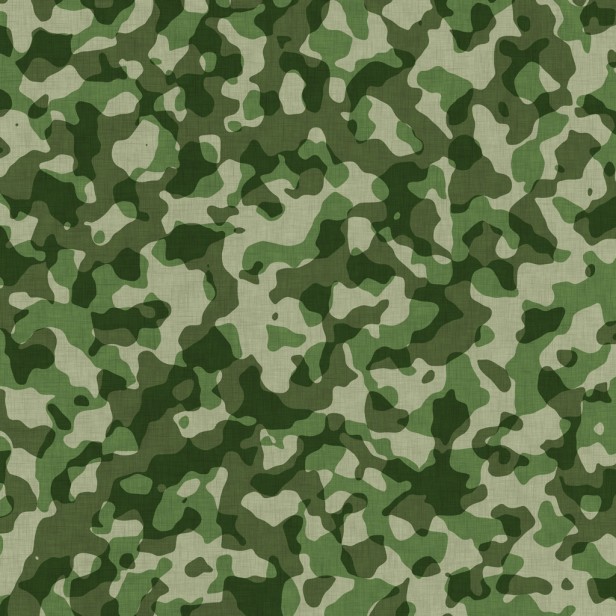 Сухопутные      войска.
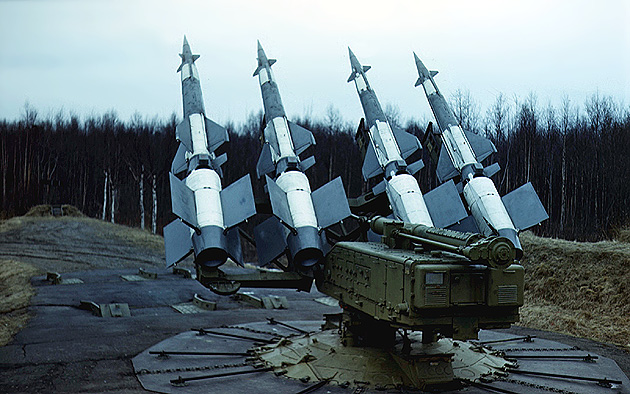 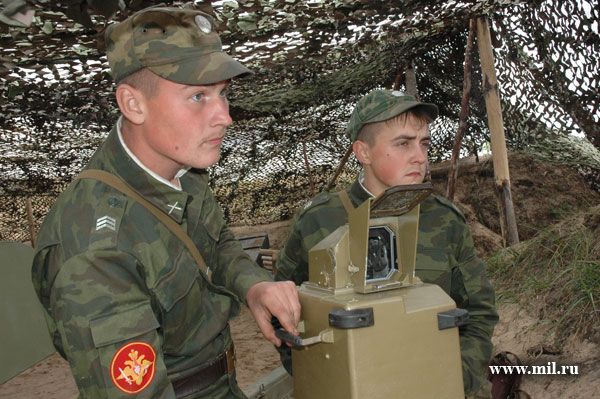 Просто мечтаю ракетчиком стать.
Комплексом «Тополь» хочу управлять,
  Чтобы над Родиной небо стеречь,
  Землю родную любить и беречь
 .
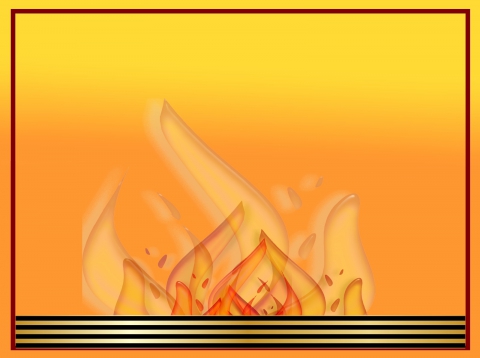 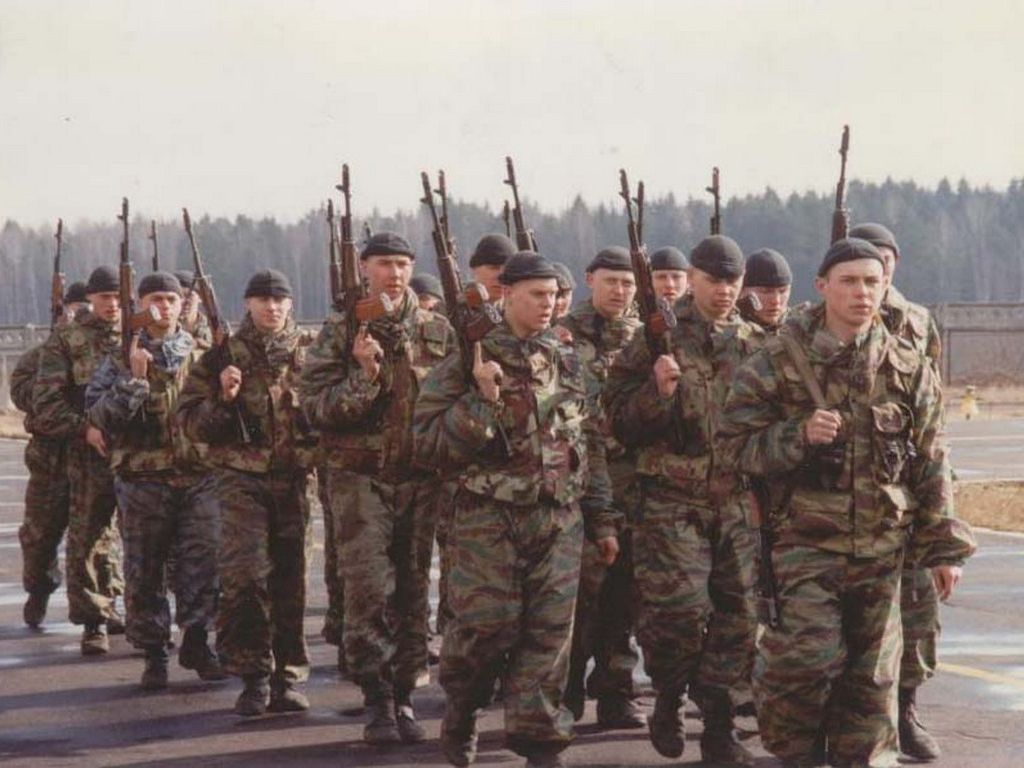 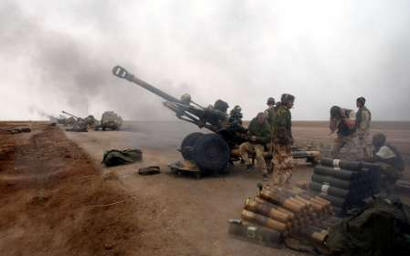 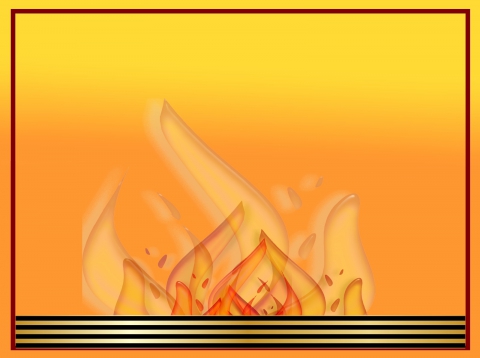 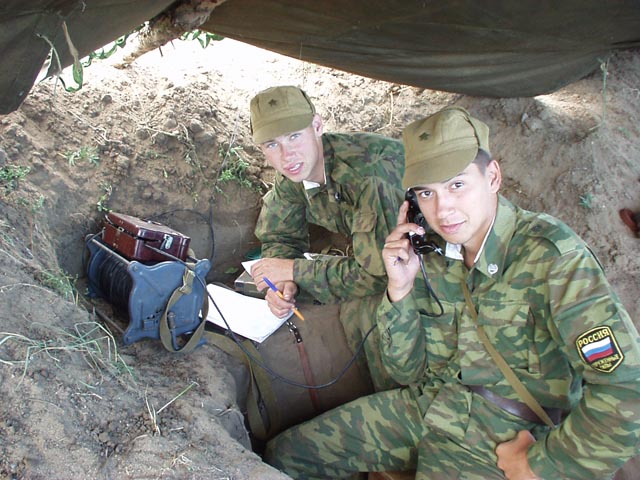 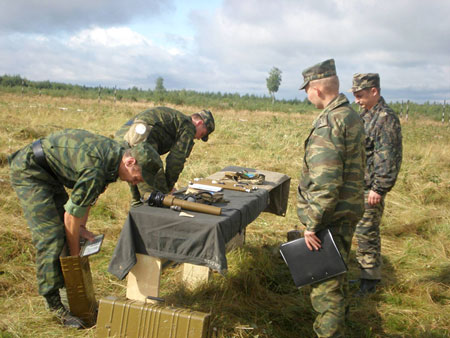 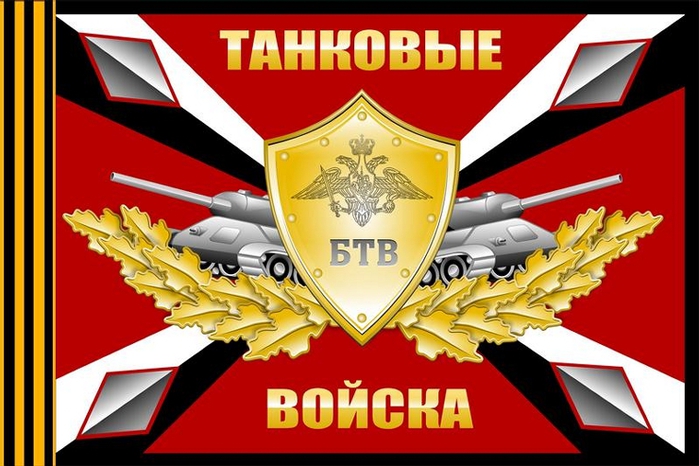 Танковые войска
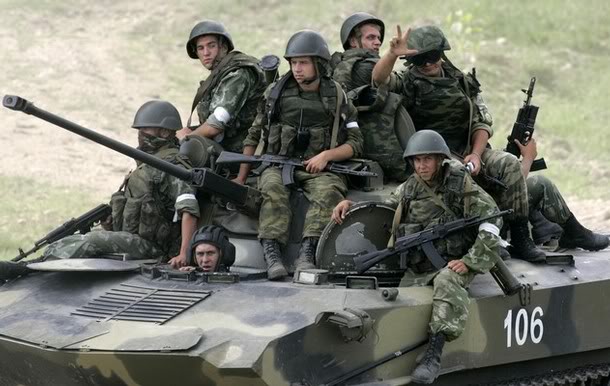 Стать мечтаю я танкистом,
В танке мчаться в поле чистом.
По оврагам, по лесам
Пусть мой танк несется сам.
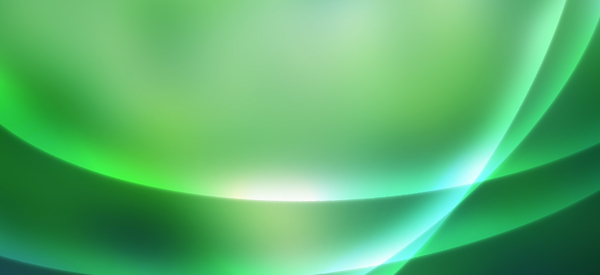 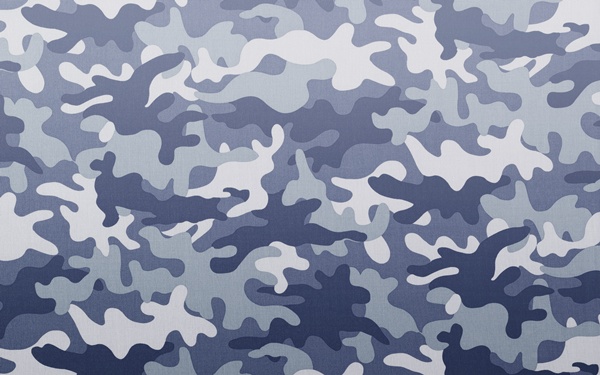 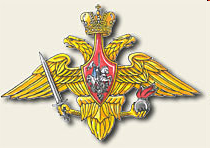 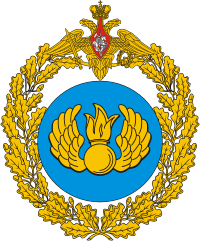 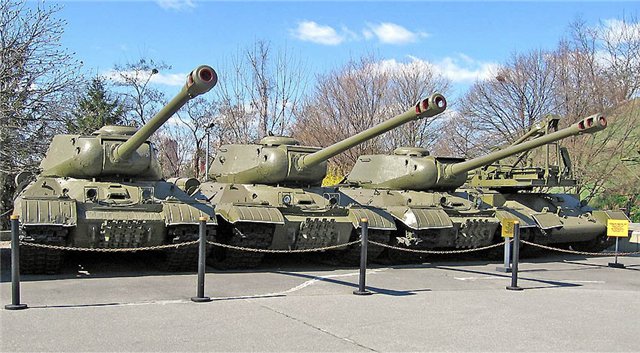 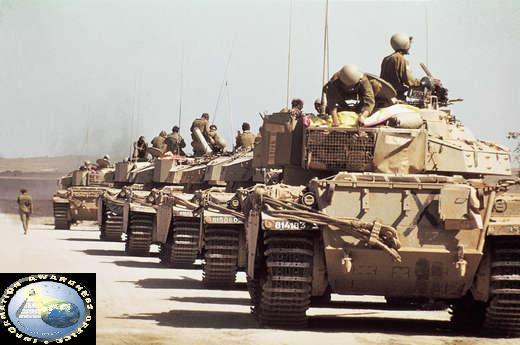 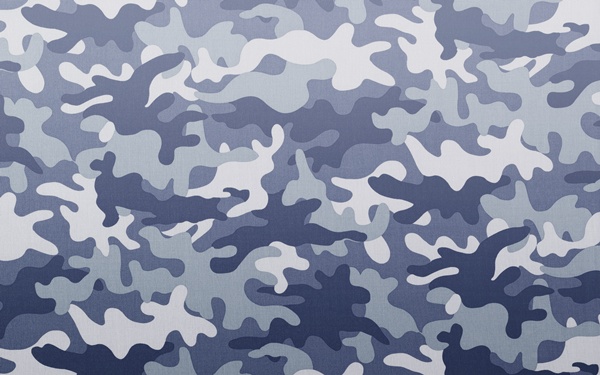 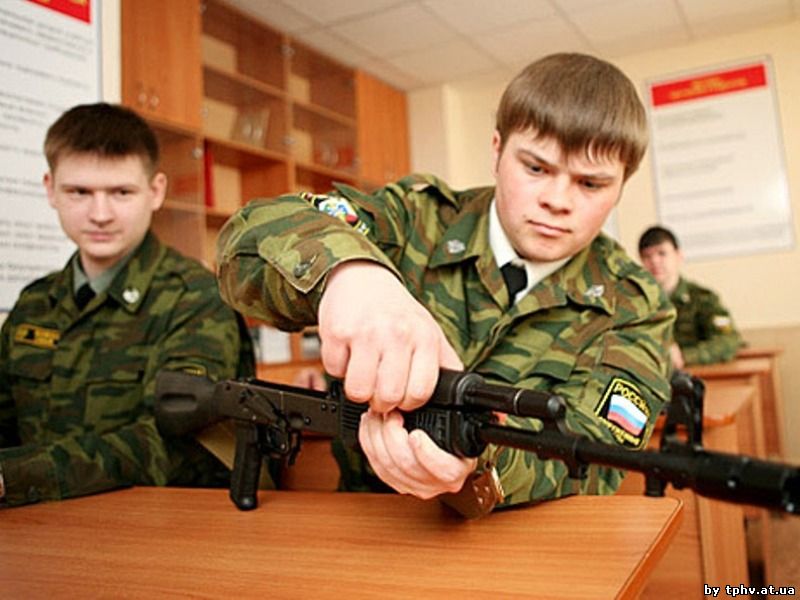 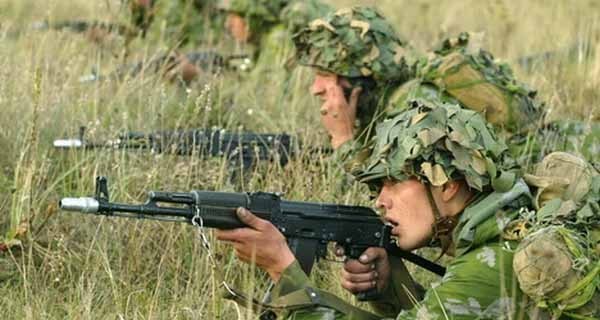 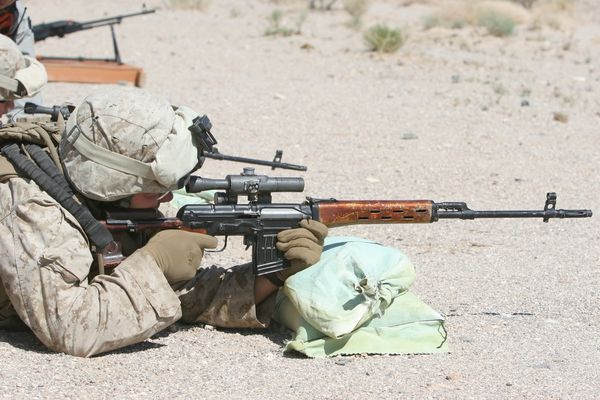 [Speaker Notes: - Как солдаты тренируются?  ( Занимаются в спортивном зале. Учатся стрелять.)Солдаты должны быть сильными, смелыми, крепкими, здоровыми, мужественными.]
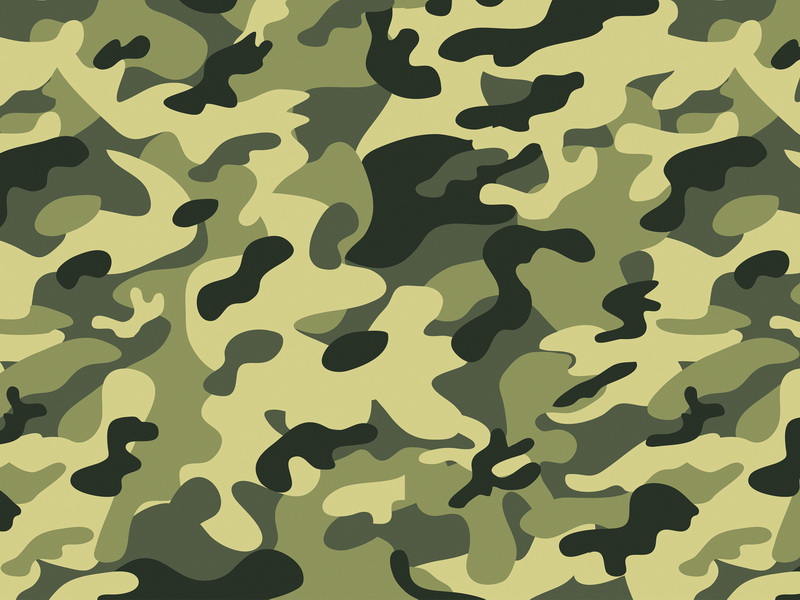 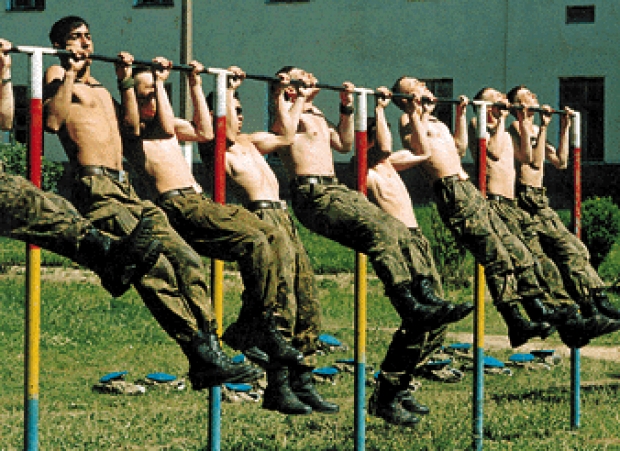 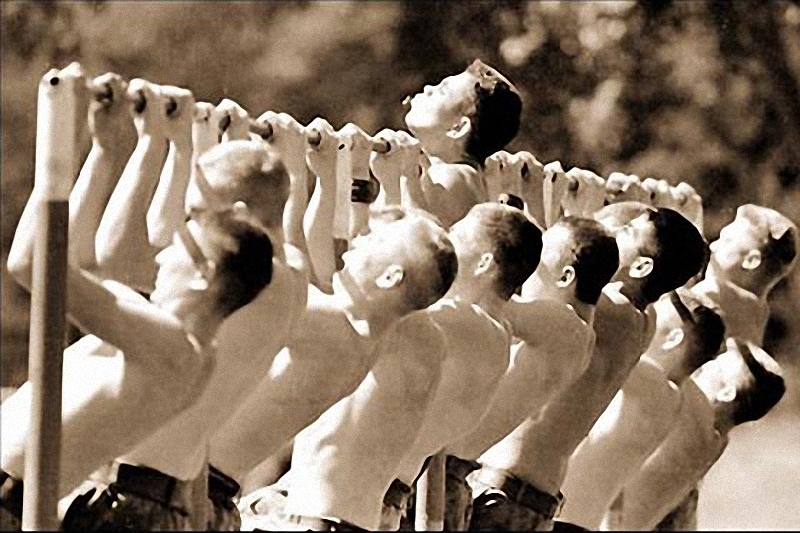 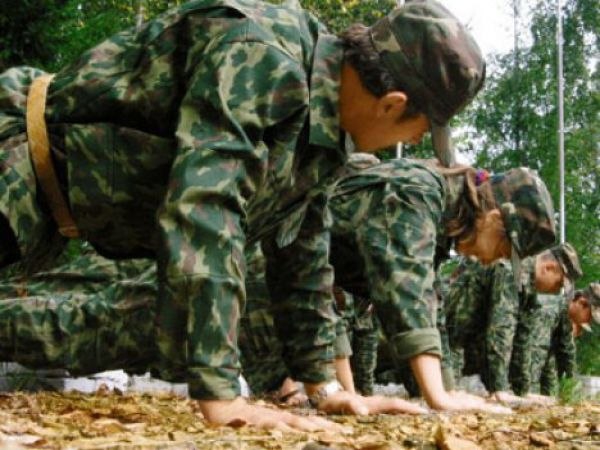 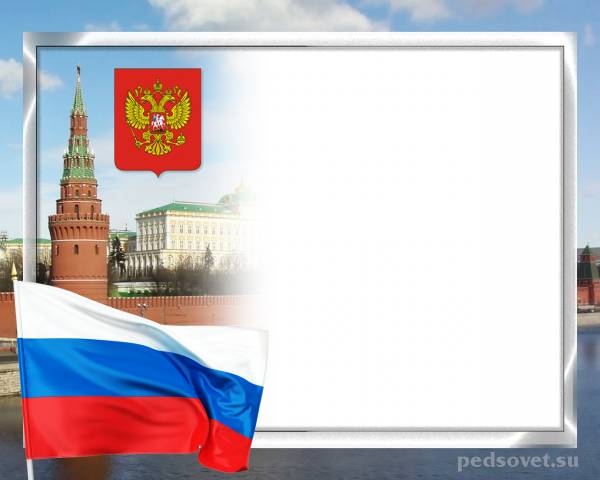 МИНИСТР ОБОРОНЫ Шойгу    Сергей Кужугетович
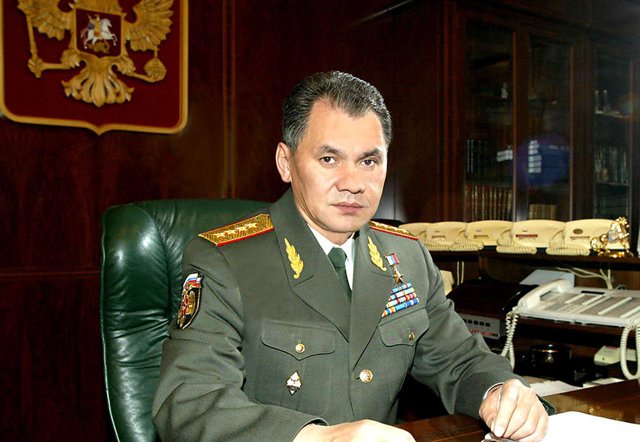 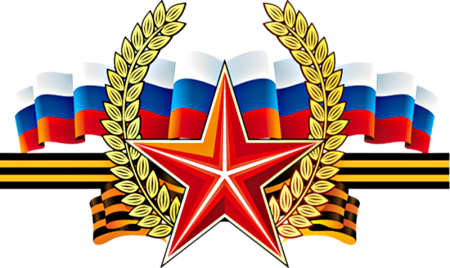 Отгадай загадку
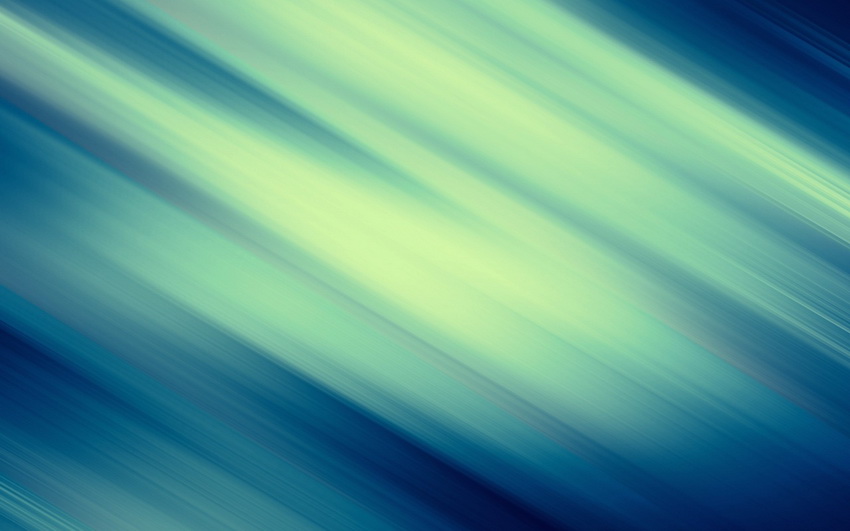 Брат сказал: Не торопись!
Лучше в школе ты учись
Будешь ты отличником –
Станешь …
(пограничником).
Кто там вырулил на взлет?
Реактивный … (самолет).
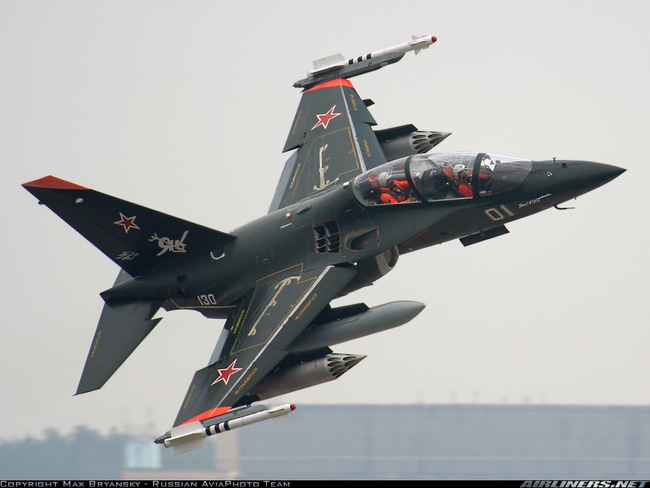 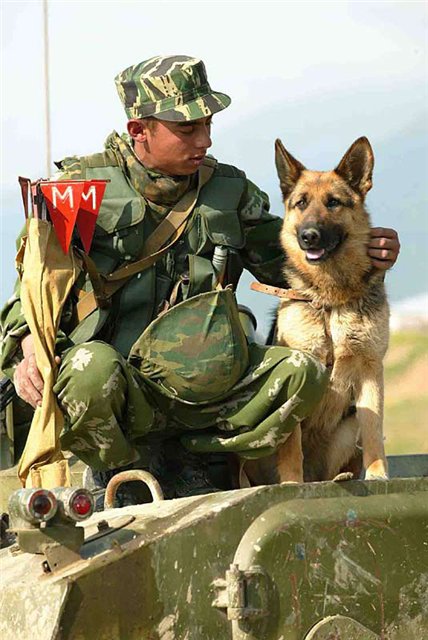 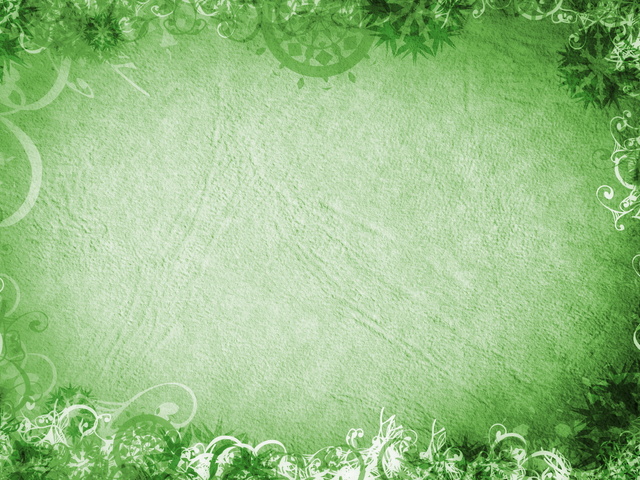 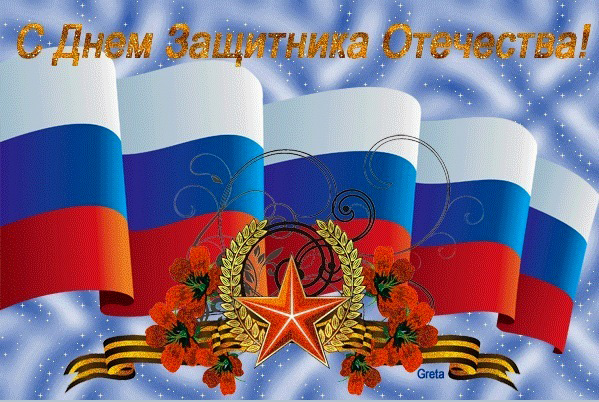 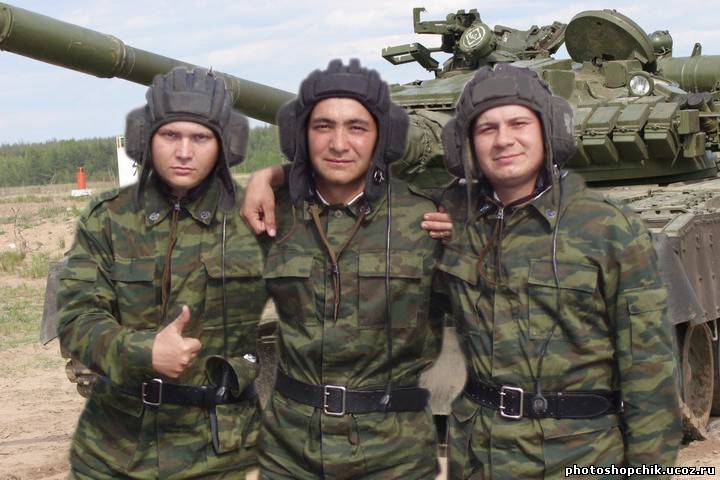 Снова в бой машина мчится
Режут землю гусеницы,
Та машина в поле чистом
Управляется… (танкистом)
Моряком ты можешь стать,
Чтоб границу охранять.
И служить не на земле,
А на военном… (корабле).
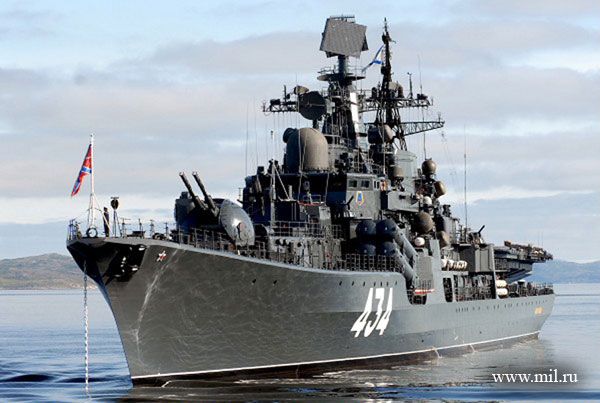 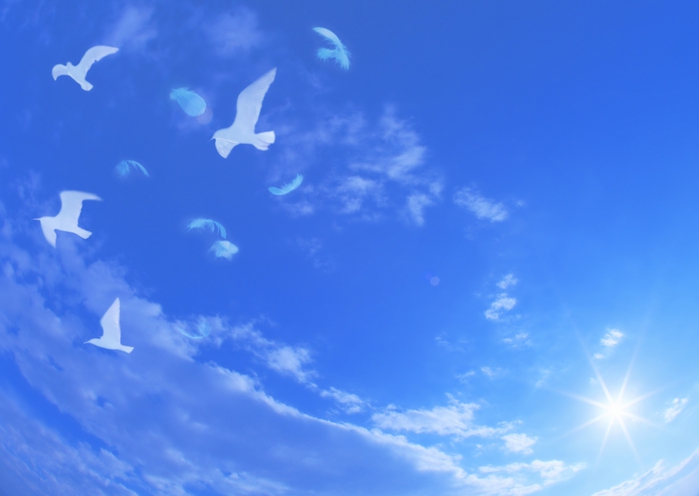 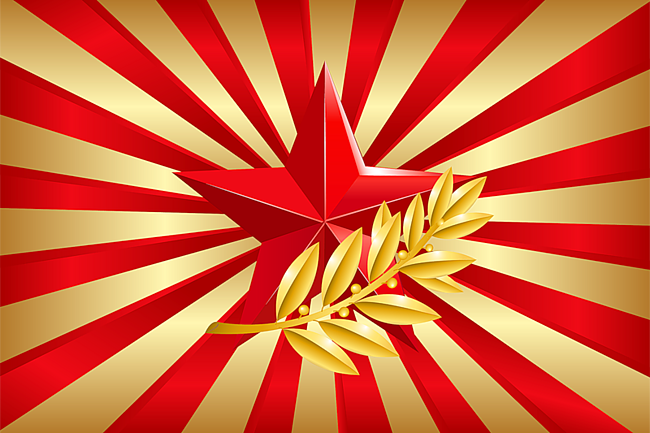 Самолет парит, как птица,
Там воздушная граница,
На посту и днем и ночью
Наш солдат – военный … (летчик)
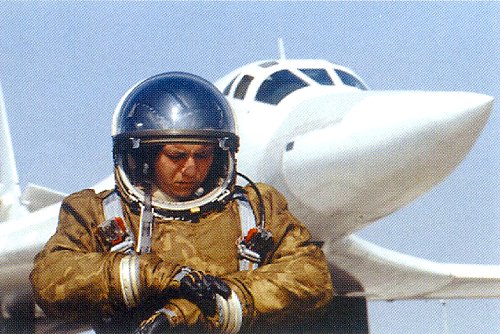 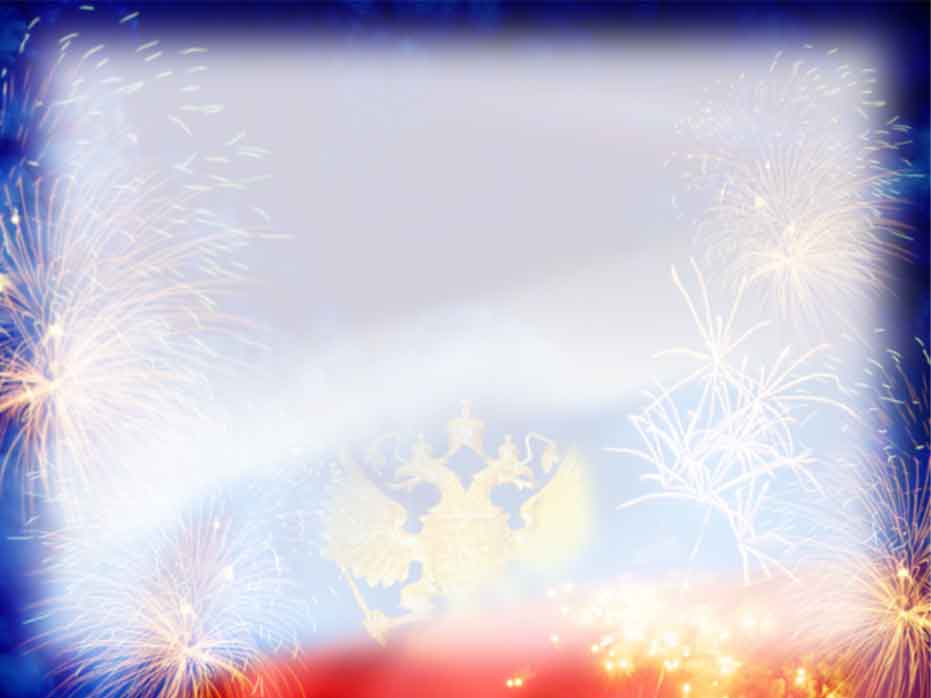 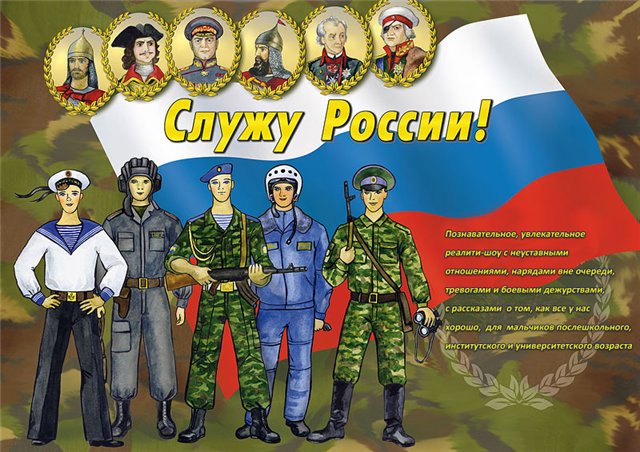 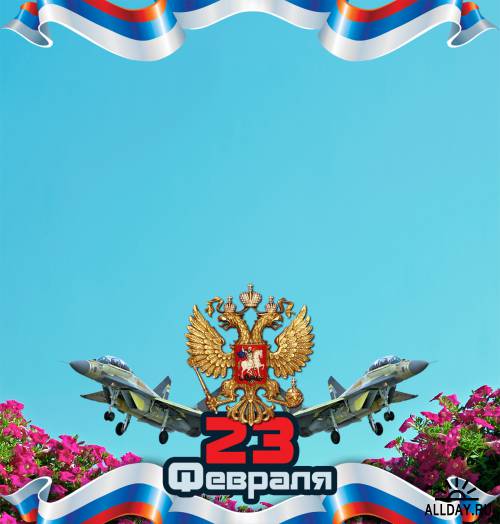 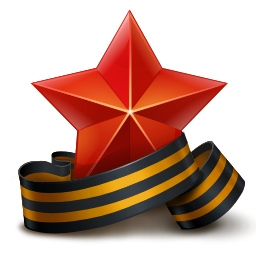 Составила и подготовила воспитатель старшей группы МАДОУ детский сад  с. Знаменка Вагизова Римма Миниахметовна